ĐẠO ĐỨC 3
CHỦ ĐỀ 4: GIỮ LỜI HỨA
BÀI 5: GIỮ LỜI HỨA (TIẾT 1)
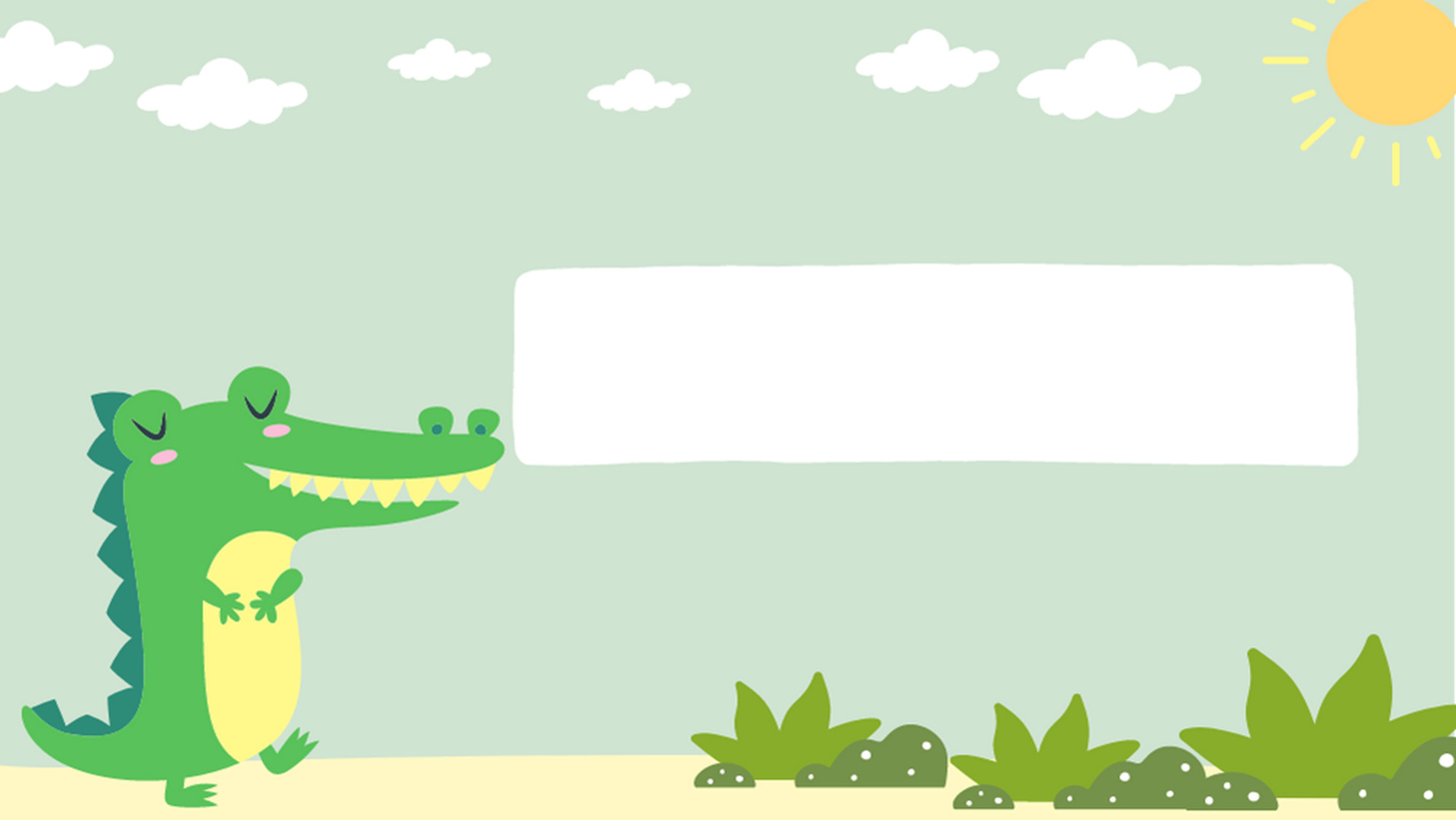 KHỞI ĐỘNG
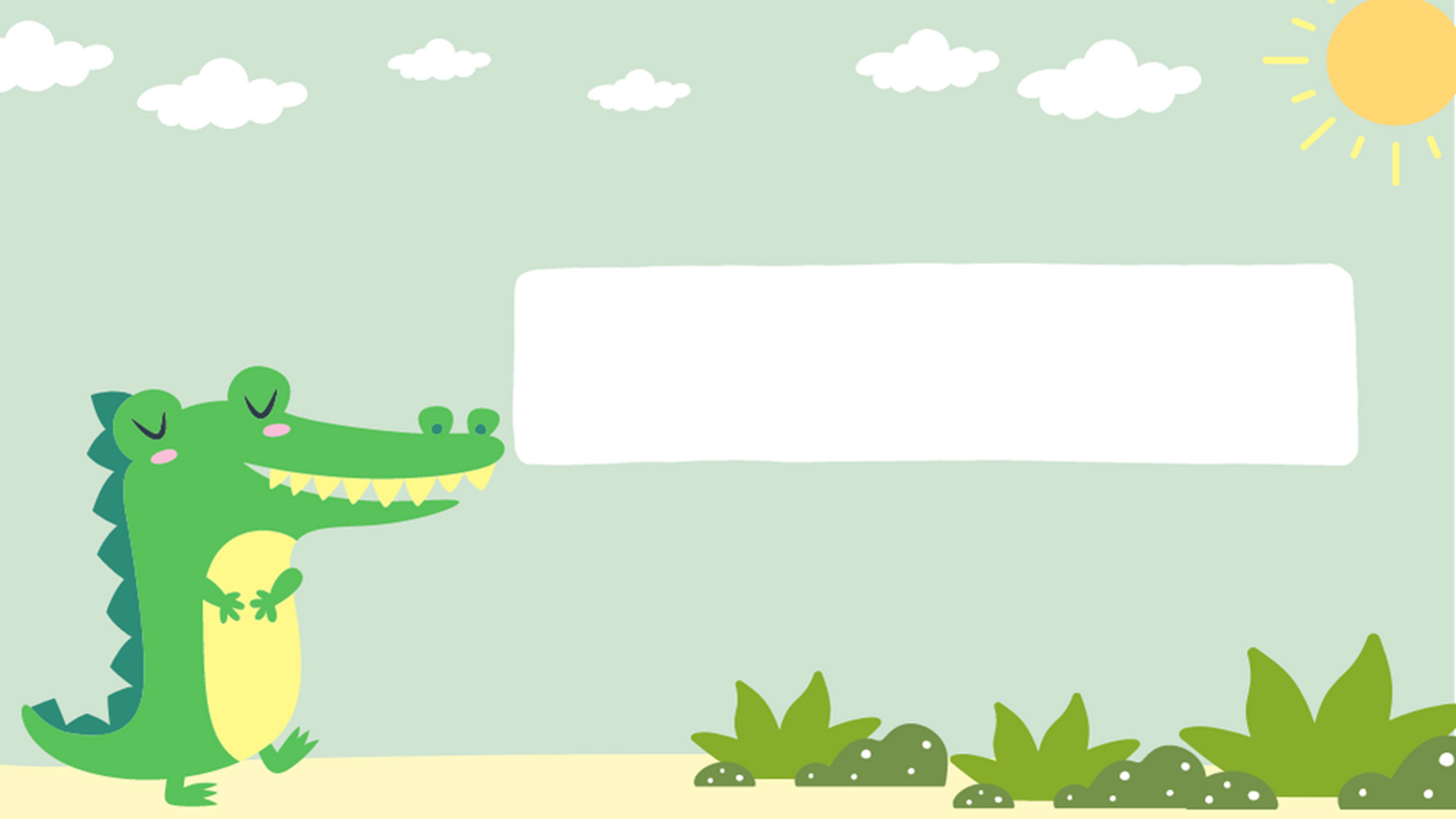 KHÁM PHÁ
Thảo luận nhóm đôi
1. Tìm hiểu biểu hiện của việc giữ lời hứa:
*Kể chuyện theo tranh và trả lời câu hỏi:
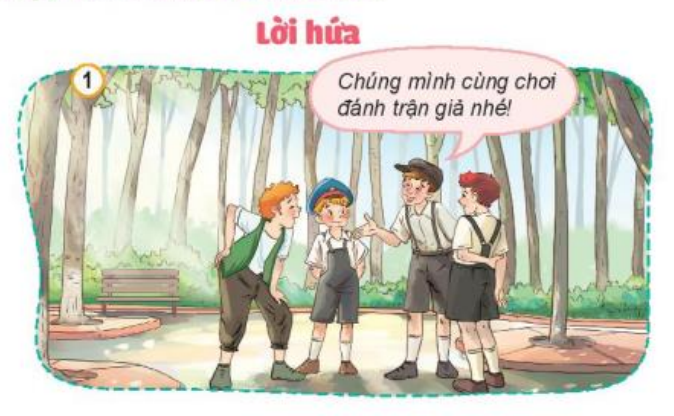 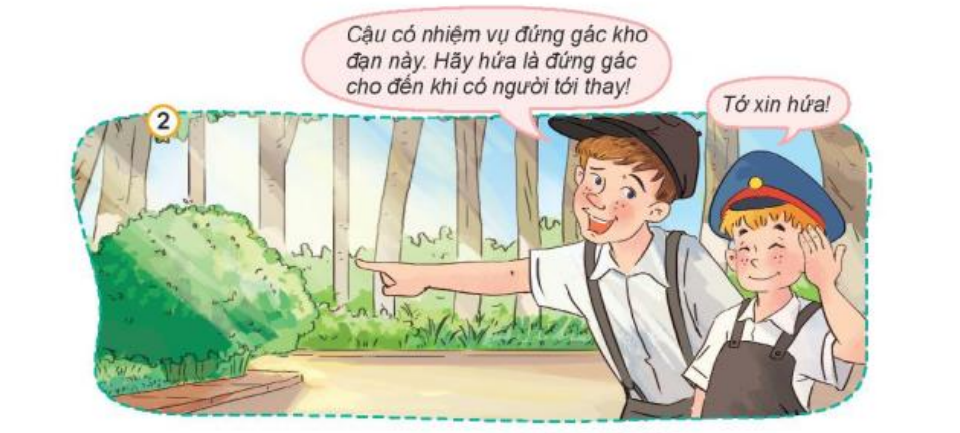 Cậu bé được giao nhiệm vụ đứng gác kho đạn.
Cậu bé được giao nhiệm vụ gì?
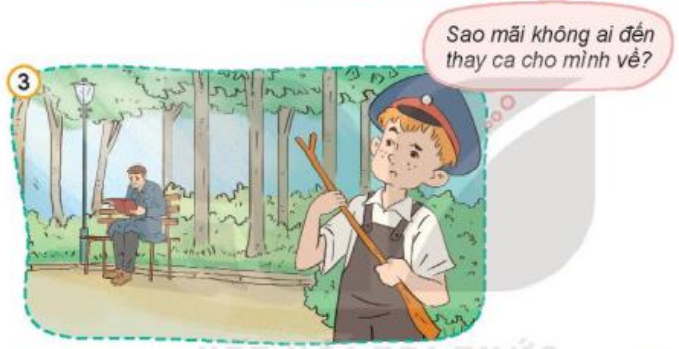 Vì sao muộn rồi mà cậu bé vẫn chưa về?
Muộn rồi mà cậu bé vẫn chưa về vì cậu đã hứa với các bạn sẽ đứng gác cho đến khi có người tới thay.
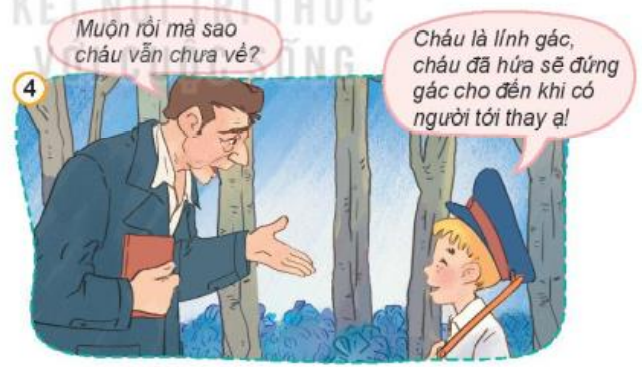 Việc làm của cậu bé thể hiện cậu là một người rất biết giữ lời hứa và rất đáng tin.
Việc làm của cậu bé thể hiện điều gì?
2. Tìm hiểu vì sao phải giữ đúng lời hứa của mình
* Quan sát tranh và trả lời câu hỏi:
- Bạn trong mỗi tranh đã làm gì? Việc làm đó thể hiện điều gì?
- Biểu hiện của việc giữ lời hứa là gì?
Thảo luận nhóm 4
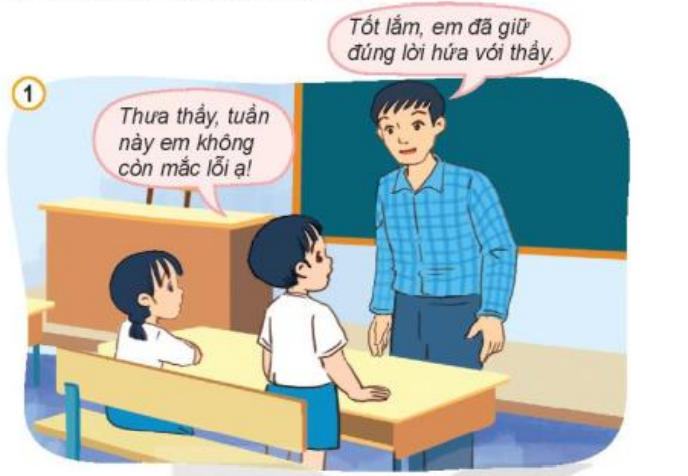 Tranh 1: Trong giờ sinh hoạt lớp, bạn nhỏ thưa với thầy giáo: “Thưa thầy, tuần này em không còn mắc lỗi ạ!”.
Điều đó thể hiện bạn đã giữ đúng lời hứa với thầy.
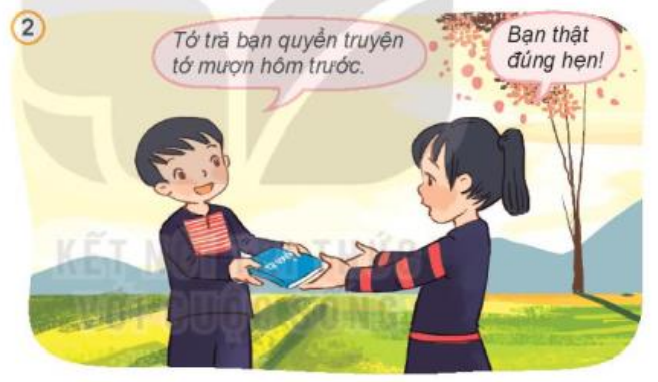 Tranh 2: Bạn nam đưa trả quyển truyện cho bạn nữ và nói: “Tớ trả bạn quyển truyện tớ mượn hôm trước”.
Việc là đó thể hiện bạn nam đã giữ đúng lời hứa với bạn nữ.
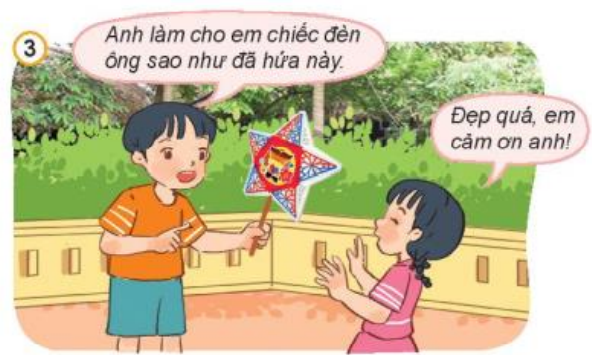 Tranh 3: Người anh đưa cho em chiếc đèn ông sao và nói: “Anh làm cho em chiếc đèn ông sao như đã hứa này.”
Việc làm đó thể hiện người anh đã giữ đúng lời hứa với em.
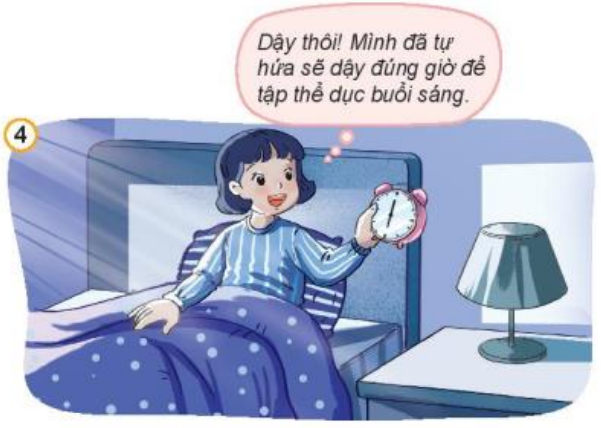 Tranh 4: Bạn gái choàng dậy khi nghe chuông báo thức.
Bạn đã thực hiện đúng lời hứa với chính mình là: “Dậy đúng giờ để tập thể dục.”
* Việc làm của các bạn trong tranh thể hiện điều gì?
- Việc làm của các bạn trong tranh cho thấy các bạn đều là những người rất biết giữ lời hứa.
* Nêu các biểu hiện của việc giữ lời hứa?
- Hoàn thành đúng, đủ nhiệm vụ.
- Trả đồ đã mượn đúng hẹn.
- Thực hiện đúng những gì đã hứa.
- Có trách nhiệm với lời nói của bản thân.
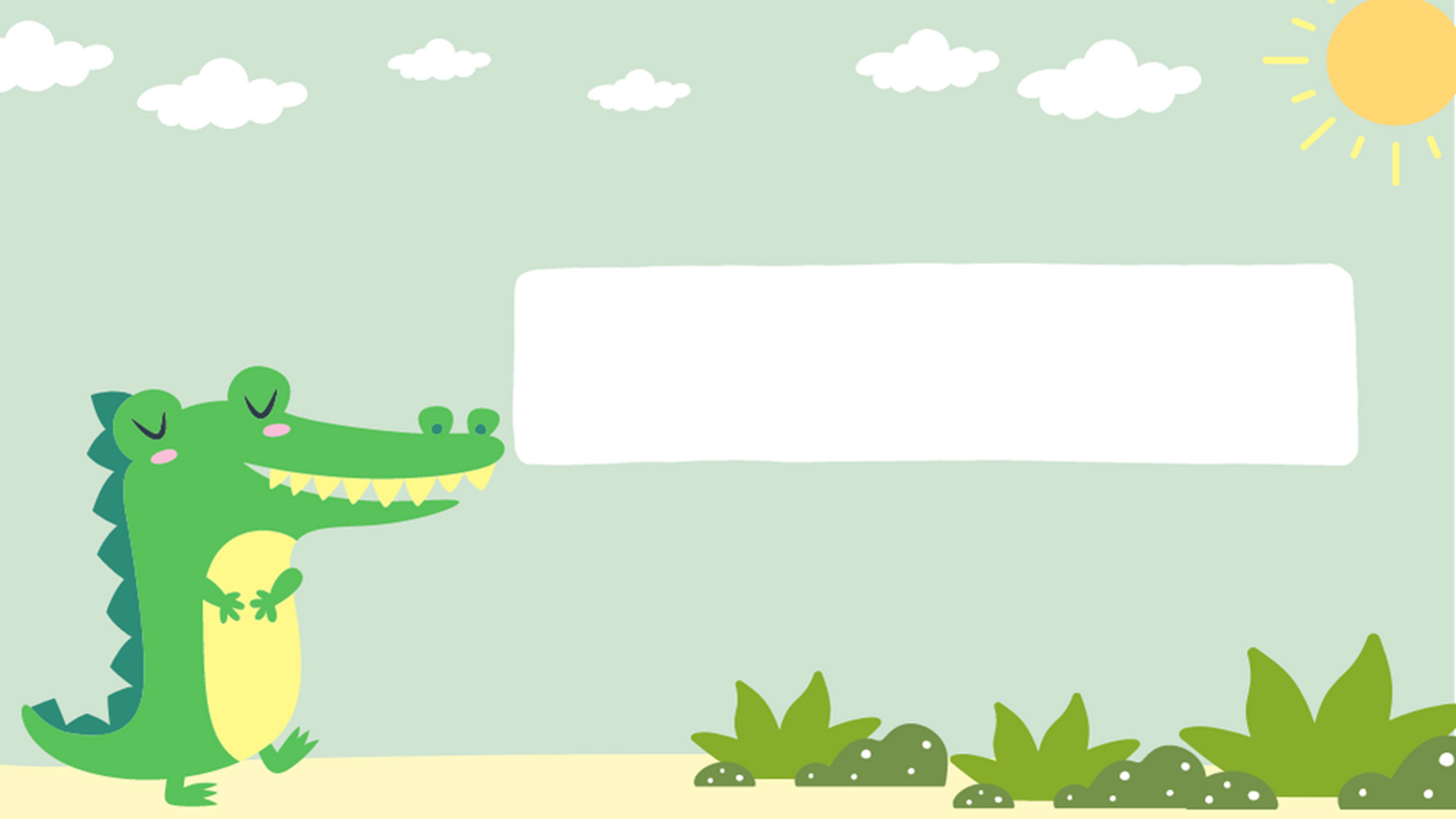 VẬN DỤNG
- Bài học hôm nay cho chúng ta biết cần giữ đúng lời hứa với bản thân mình và người khác.
- Bài học hôm nay, con học điều gì?
- Chia sẻ một số việc em đã làm để thể hiện việc giữ đúng lời hứa.
* Dặn dò: Về nhà hãy vận dụng tốt bài học vào cuộc sống và chuẩn bị cho tiết 2.
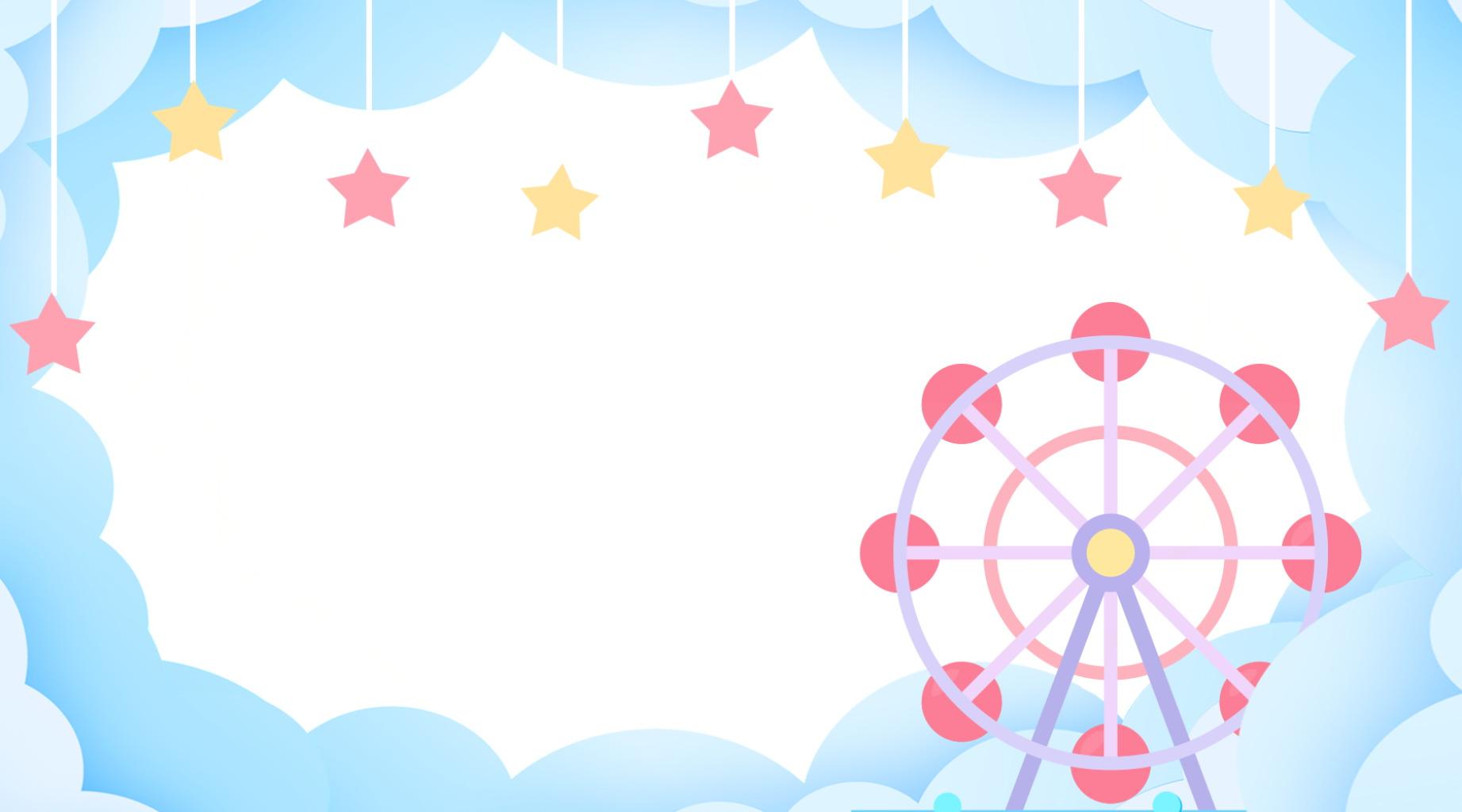 CHÀO TẠM BIỆT CÁC BẠN NHỎ
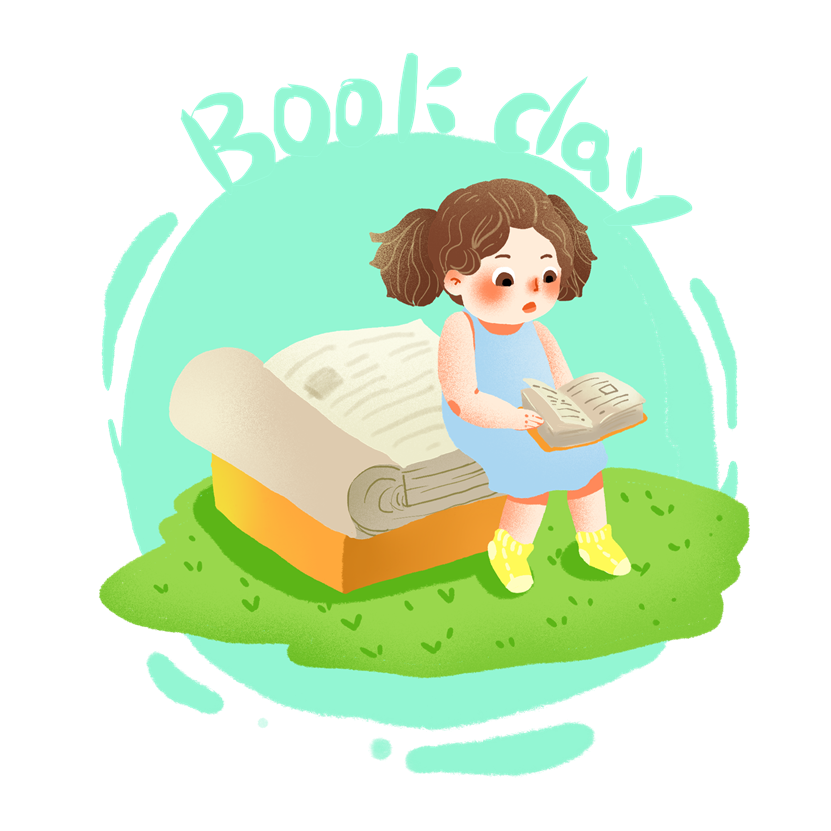 卡/通/教/育/类/模/板